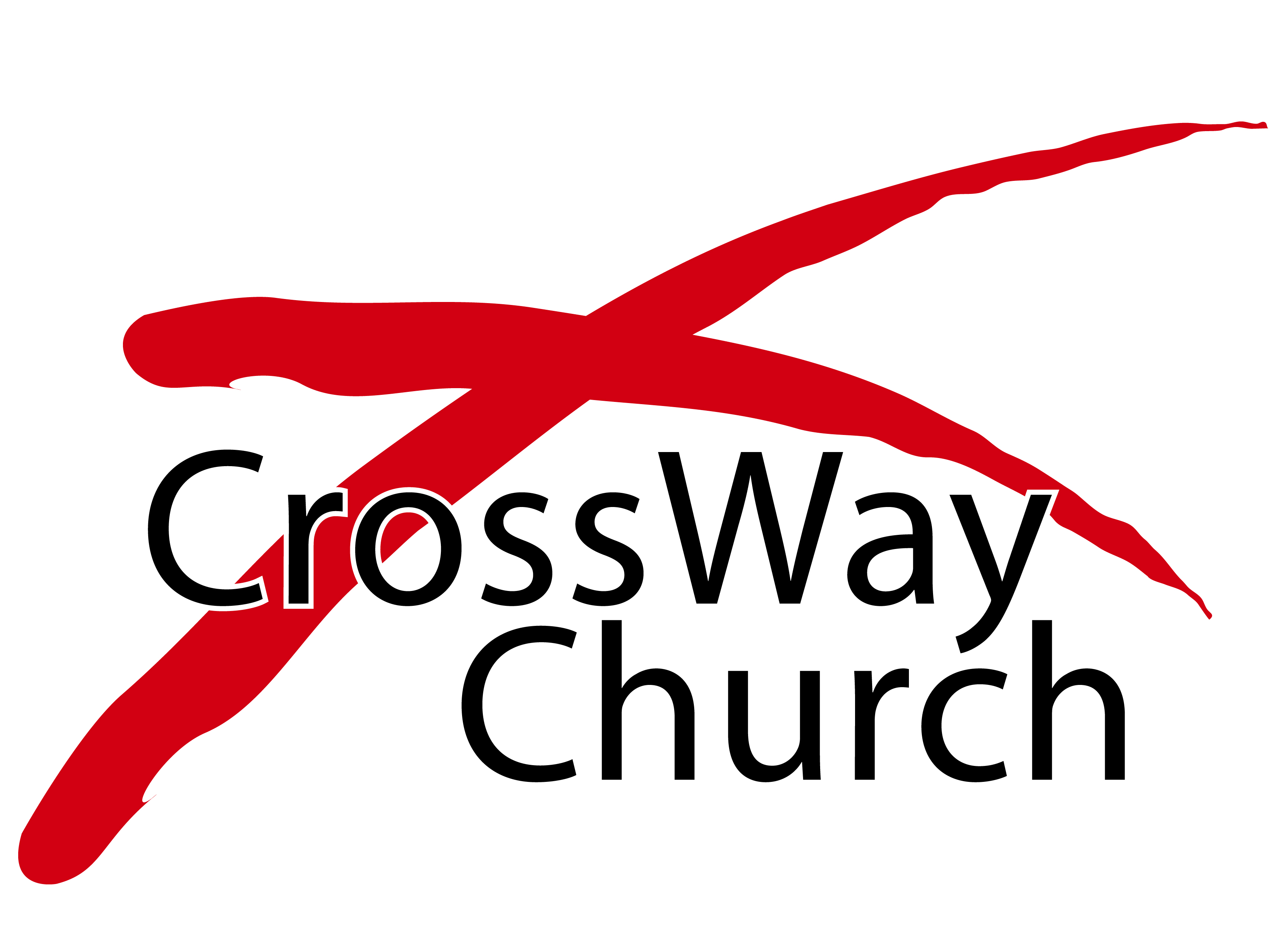 The Lasting Impact of a Godly Mother
A Special Mother’s Day Message
2 Timothy  3:14-17
May 11, 2014
Pastor Paul K. Kim
RESTORING THE HIGH CALLING OF MOTHERHOOD
Motherhood is not a culturally confused burden but a God-given task and privilege of mothers. 

Motherhood is not a menial role but a foundationally crucial role in a human society.

Motherhood is not a preference of a few mothers but a high calling of all mothers for the Kingdom of God.
The High Calling of Motherhood
What is involved in motherhood? After birth pangs bring children into this world, there come years of life pangs. It is a mother's task and privilege to oversee the forging of a personality in her sons and daughters. For this she must set a tone in the home which builds strong character. Hers it is to take great Christian principles and practically apply them in every-day affairs—doing it simply and naturally. It is her responsibility to analyze each child mentally, physically, socially, spiritually. Talents are to be developed, virtues must be instilled, faults are to be patiently corrected, young sinners are to be evangelized. She is building men and women for God. Results may not be visible until she has labored for fifteen or twenty years. Even when her task ends the true measure of her work awaits the full maturity of her children . . . There is much more to it than the worldly images. Take it seriously and God will bless the generation to come. 
― Walter J. Chantry
HOW DOES A GODLY MOTHER MAKE A LASTING IMPACT ON HER CHILDREN?
1)	A godly mother saturates her children in the Word of God from infancy.

14 But as for you, continue in what you have learned and have firmly believed, knowing from whom you learned it 15 and how from childhood you have been acquainted with the sacred writings, which are able to make you wise for salvation through faith in Christ Jesus.2 Timothy 3:14-15

Timothy’s mother, Eunice, grandmother, Lois taught him from Scripture very early on.
It was intentional in saturating Timothy’ childhood with the Word of God—in a planned way and a way of everyday life.
If Scripture is indeed God’s inspired Word that supersedes all authorities, this is such a crucial part of godly motherhood.
HOW DOES A GODLY MOTHER MAKE A LASTING IMPACT ON HER CHILDREN?
2)	A godly mother models a sincere faith to her children. 

I am reminded of your sincere faith, a faith that dwelt first in your grandmother Lois and your mother Eunice and now, I am sure, dwells in you as well.
2 Timothy 1:5

Transformation never happens with information only—it is ignited by real-life examples of a sincere congruent faith. 
If faith and godliness are more caught than taught, pursuing a spiritually vital life in Christ as a mom is deeply impactful because of the formative years of childhood.
In modeling a sincere faith, one does NOT have to be perfect—it’s more important to be authentic & passionate for God.
HOW DOES A GODLY MOTHER MAKE A LASTING IMPACT ON HER CHILDREN?
3)	A godly mother trains her children as men/women of God who impact the world for Christ. 

14 But as for you, continue in what you have learned and have firmly believed . . . 16 All Scripture is breathed out by God and profitable for teaching, for reproof, for correction, and for training in righteousness, 17 that the man of God may be complete, equipped for every good work. 2 Timothy 3:14, 16-17

We have the most powerful tool given by God in training our children in their development/readiness for every good work.
This means moms/dads must be serious about using this tool for parenting in all aspects of values, worldview, & character.
In so doing, the best contribution that a godly mom can make for the Kingdom of God, raising godly men & women of God!
Therefore do not be ashamed of the testimony about our Lord, nor of me his prisoner, but share insuffering for the gospel by the power of God .
2 Timothy 2:8

You should know that our brother Timothy has been released, with whom I shall see you if he comes soon.Hebrews 13:23

 28 Her children rise up and call her blessed;
    her husband also, and he praises her:
29 “Many women have done excellently,
    but you surpass them all.”
30 Charm is deceitful, and beauty is vain,
    but a woman who fears the Lord is to be praised.
31 Give her of the fruit of her hands,
    and let her works praise her in the gates.Proverbs 31:28-31
THREE PRACTICAL QUESTIONS FOR OUR EVERYDAY LIFE
In what ways are you now convinced more of the high calling of motherhood? Why will you honor motherhood today?

How will you become intentional in saturating your children in the Word of God as a mom/dad?

In what ways will you model your sincere faith to leave a legacy in your children for the Kingdom of God? What is your first step?
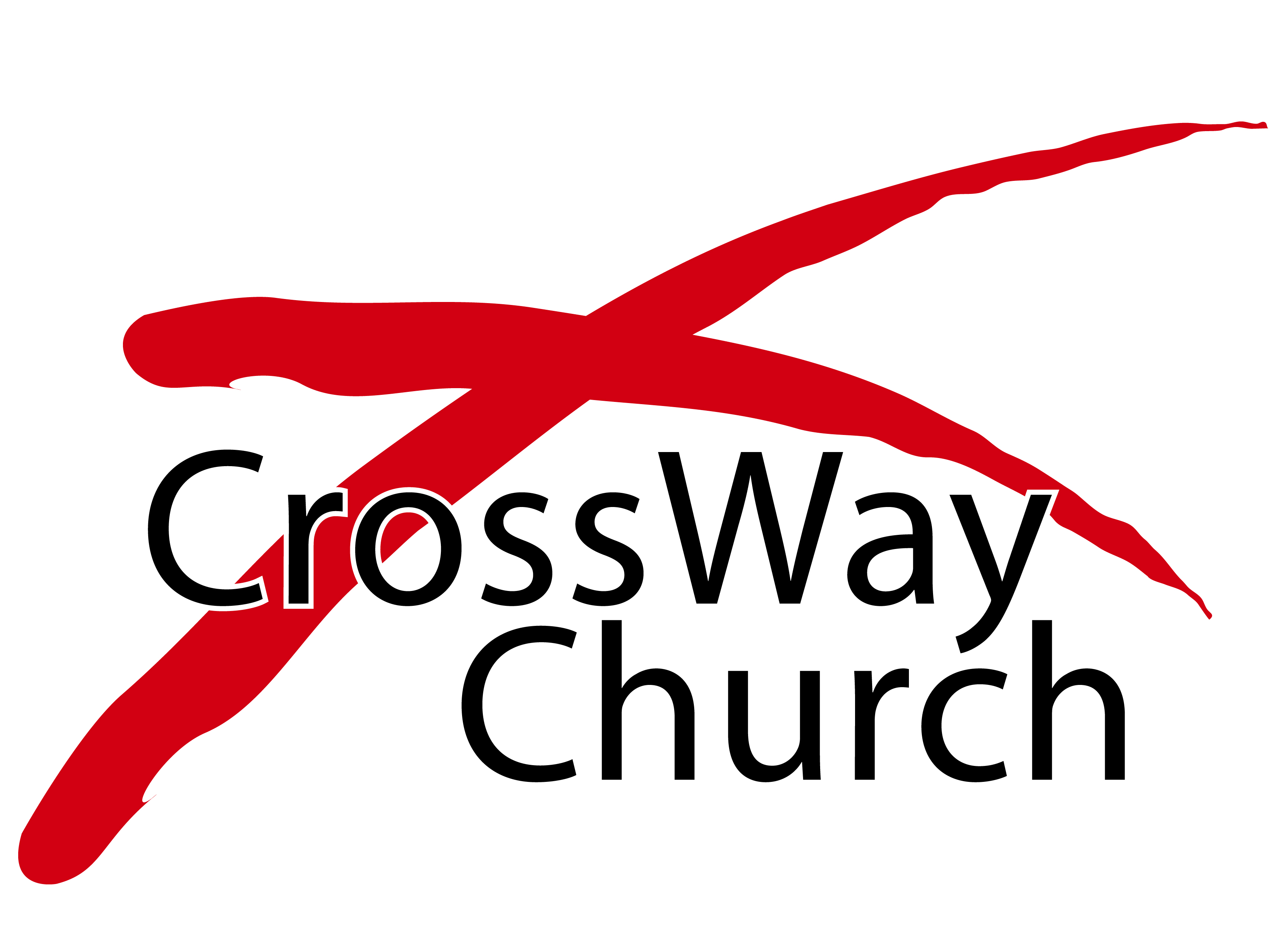